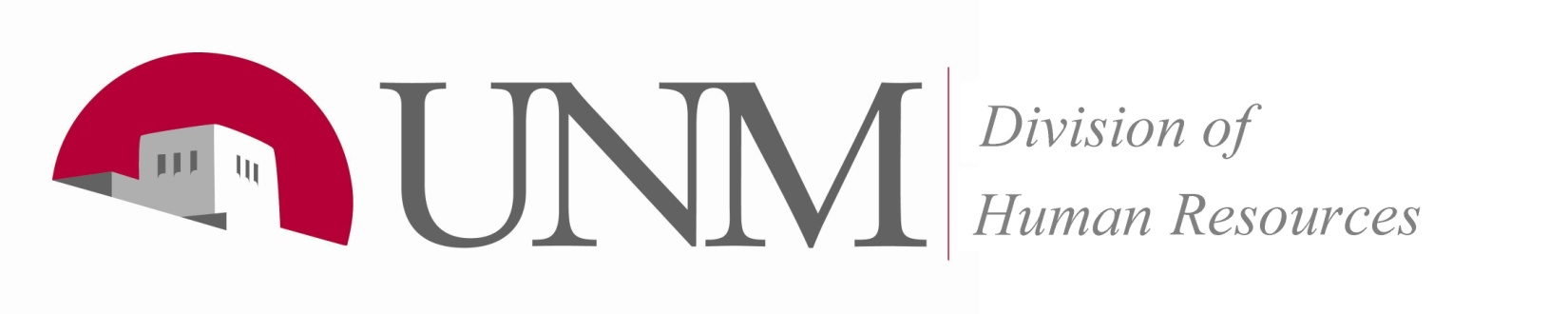 LEARN- MyReportsJanuary 14 & 15, 2014
Laura Putz, Associate Controller
HSC Unrestricted Accounting
1
UNM Reporting Changes
MyReports is our new reporting tool

Many Finance Reports are now available

Hyperion Reports are scheduled to sunset March 31st, 2014
2
Accessing MyReports
3
[Speaker Notes: [same as last presentation]
Sign in to MyUNM, select the Employee Life tab, and select MyReports.]
Accessing MyReports
4
[Speaker Notes: [same as last presentation]
You will use your Banner ID and Password to sign into MyReports.

Note the information on the right of this screen.  Help is available; visit the WebFOCUS website and/or the online help website.]
Accessing MyReports List
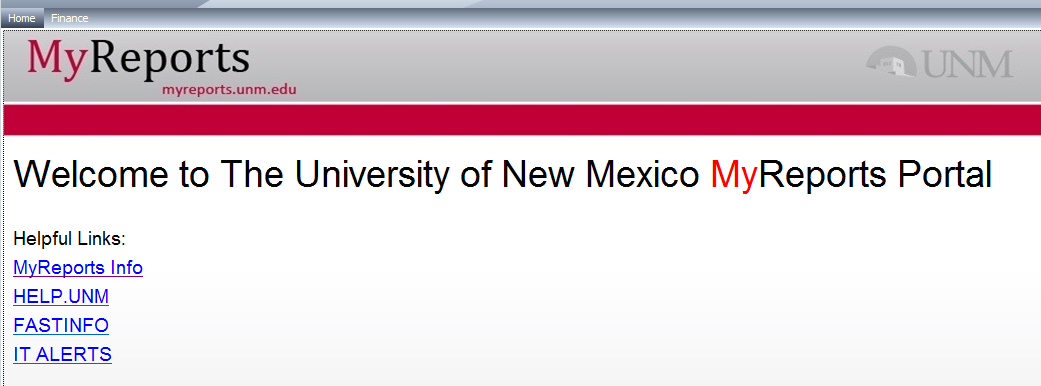 5
[Speaker Notes: [same as last presentation]]
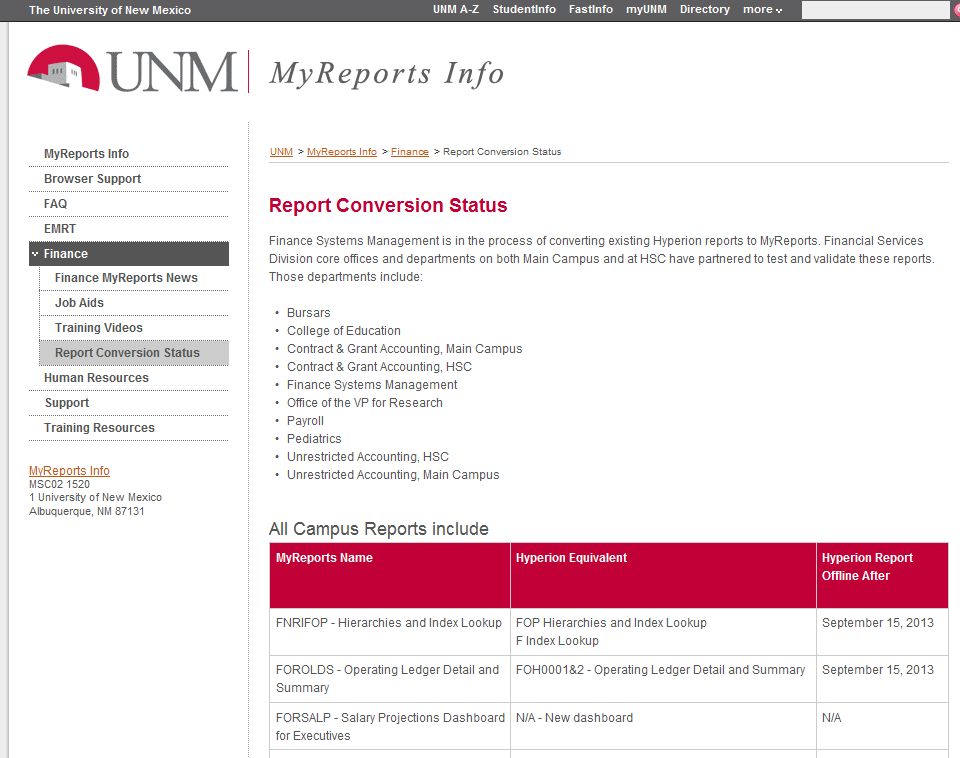 6
[Speaker Notes: [similar to last presentation] By scrolling down, you will find both “All Campus Reports” and “HSC Specific Reports”, along with their Hyperion equivalent, and when the Hyperion report will .]
All Campus Reports Include:
7
All Campus Reports Include:
8
All Campus Reports Include:
9
HSC Specific Reports Include:
10
HSC Specific Reports Include:
11
HSC Specific Reports Include:
12
MyReports – Finance Training Opportunities
Learning Central – 7 sessions offered

MyReports Website home tab - select
MyReports Info
Finance
Training Resources
13
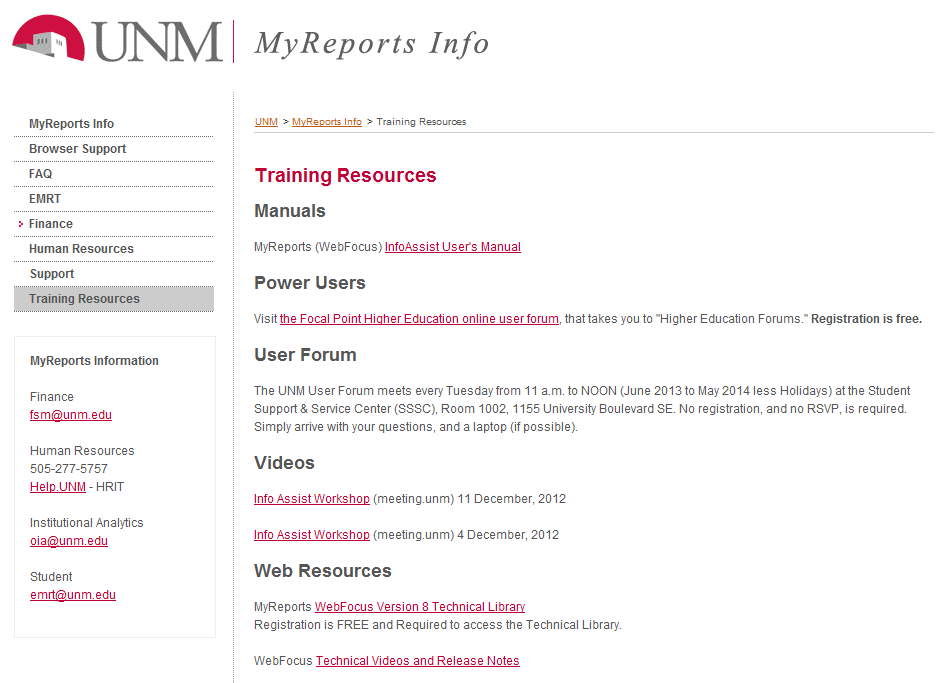 14
[Speaker Notes: You can now search for the most current training opportunities.]
FNRPCRD – PCard Transaction Report
Only available in MyReports

How to save a report for future use

How to export data for analysis

How to use excel pivot tables
15
[Speaker Notes: This report replace Hyperion]
Accessing the PCard Report
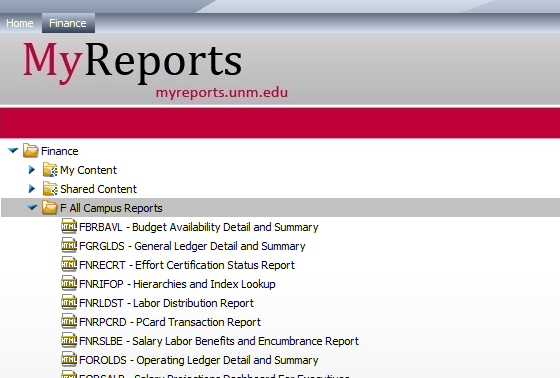 16
[Speaker Notes: Select the Finance tab. To see the reports you can access, click on the arrow next to F All Campus Reports, select the FNRPCRD report]
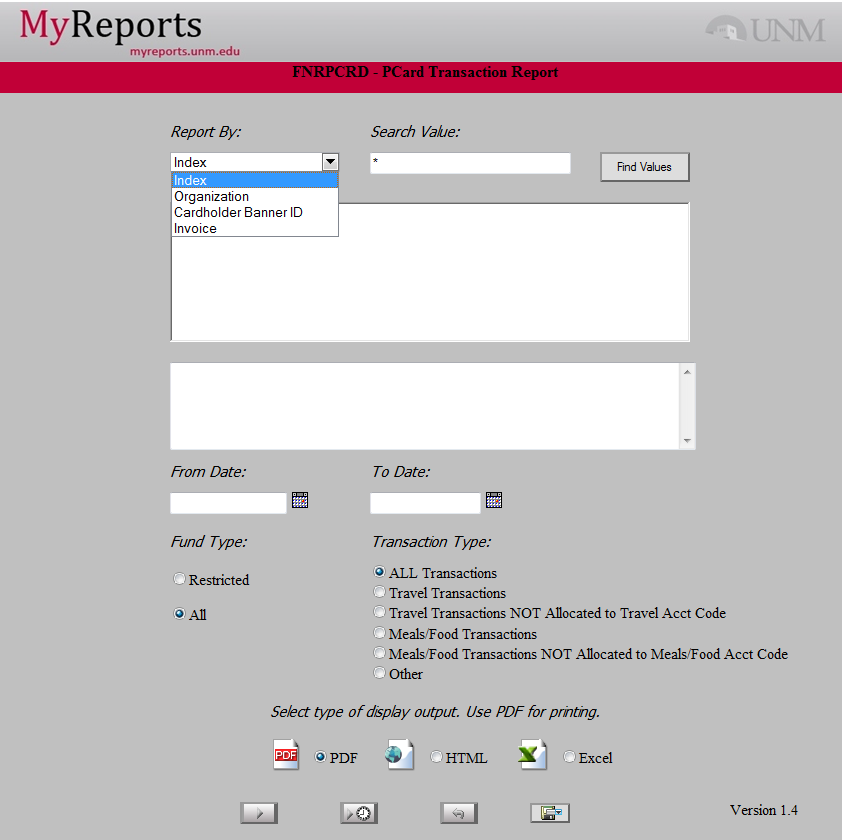 17
[Speaker Notes: Double Click on the report name.  This report will report by Index, Organization, Cardholder Banner ID, or Invoice.  You can also select only Certain types of transactions, or the Fund type (restricted or “all”).  You must select a posting date range.]
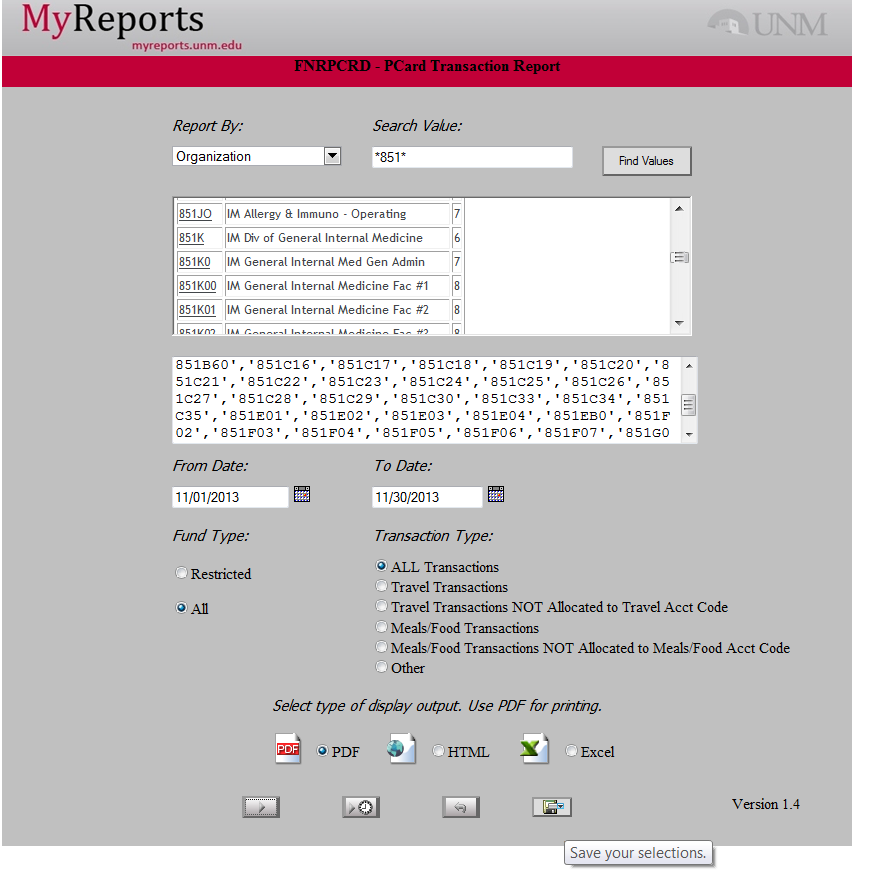 18
[Speaker Notes: Let’s assume you want to analyze all the PCard transactions in your area for the month of November.  You have multiple PCard holders and Organizations to which they post.  Because this report contains multiple organizational units, you can create your report once, and save it for ongoing use.  Here is how you would create a report for multiple organizational units:  1)Search for the organizational units, using “*” or “%” as a wildcard. 2) select the units you need.  3) Save the report for future use]
How to Save “My PCard Org Report”
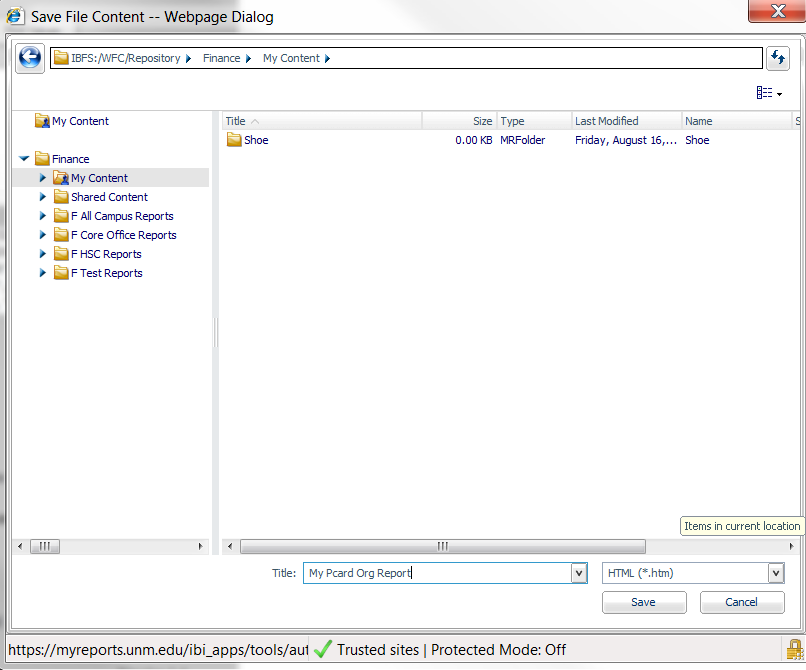 19
[Speaker Notes: When you select “save your selections” you will be taken to the MyReports area, which is where you need to save the report.  Save the report in your “My content” folder.  It will then be available for ongoing use.  (You may choose different date ranges when you run the report, or otherwise modify it when you run it in the future)  To save a different version of the report START WITH THE ORIGINAL ONLINE REPORT, set it up (ie, by PCard Holder instead of Org), and save the new report as indicated)]
After Saving “My PCard Org Report”
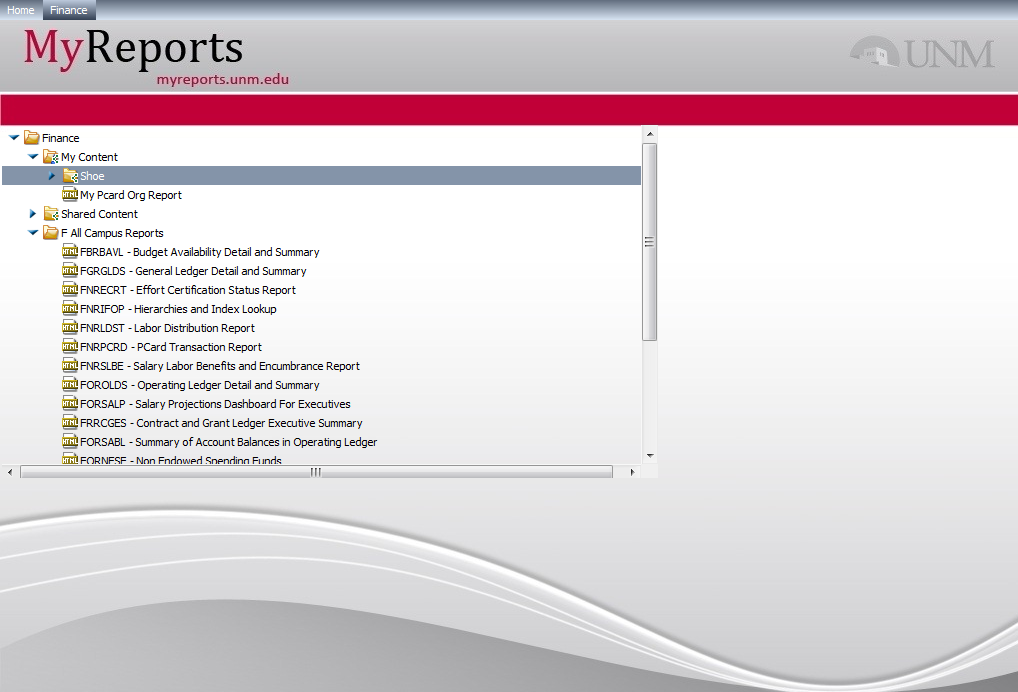 20
[Speaker Notes: You will find the saved report under the Finance Tab, My Content folder.]
Running PCard by Organization
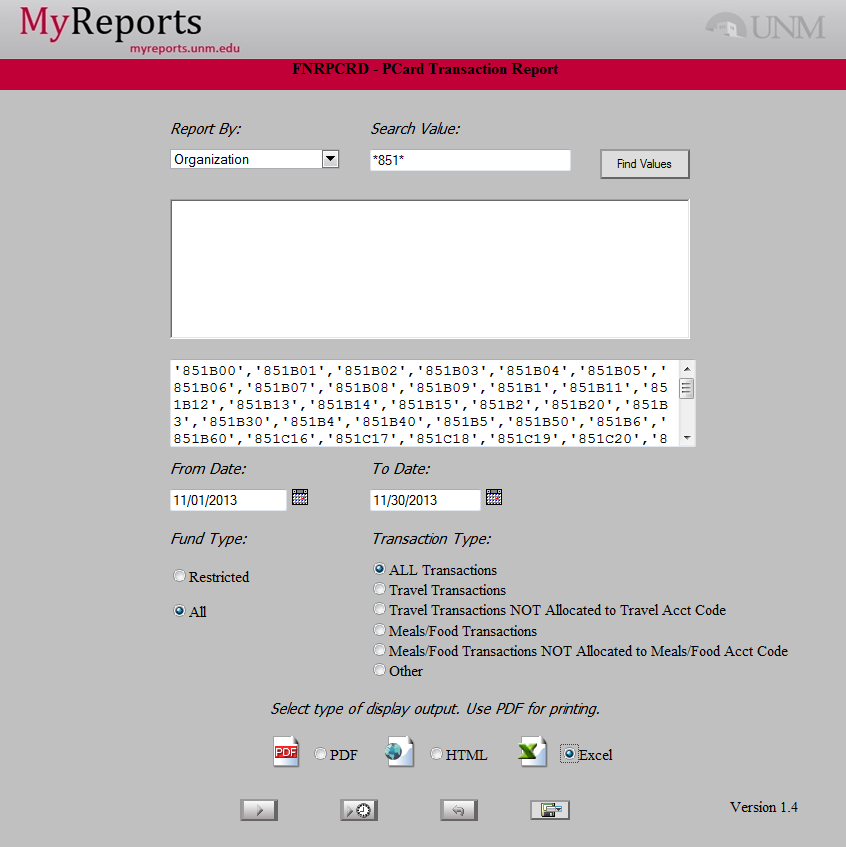 21
[Speaker Notes: After you have selected your organizational units, select “Excel”, and run the report.]
Running the Report
This Report can be run several ways:

PDF

HTML

Excel
22
[Speaker Notes: PDF is fine if the report will be exactly what you need to print
HTML, unless it is “Active HTML” may not be as useful.  This report does not offer Active HTML as an option
Excel will allow you to sort and filter the data.  We will run the report in Excel.]
Raw Excel Data: FNRPCRD by Org
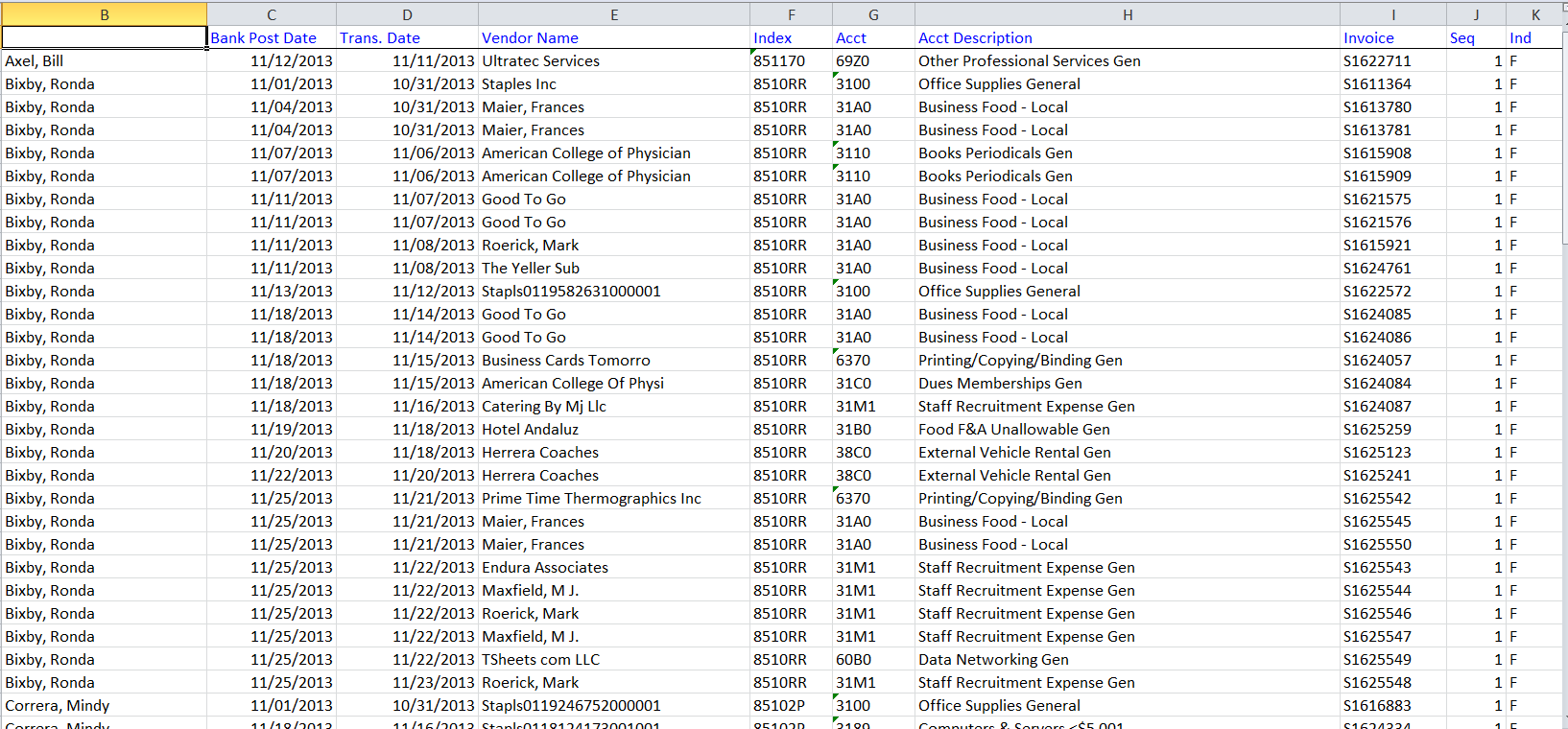 23
[Speaker Notes: You may have to run it twice; You will be led through the process.  Here is the raw data.  There are 94 lines of data for November 2013 in the selected orgs:
Easy to sort/filter
Has all PCard transaction data for selected orgs.]
Excel Data Filters“Realloc.” and account 3100
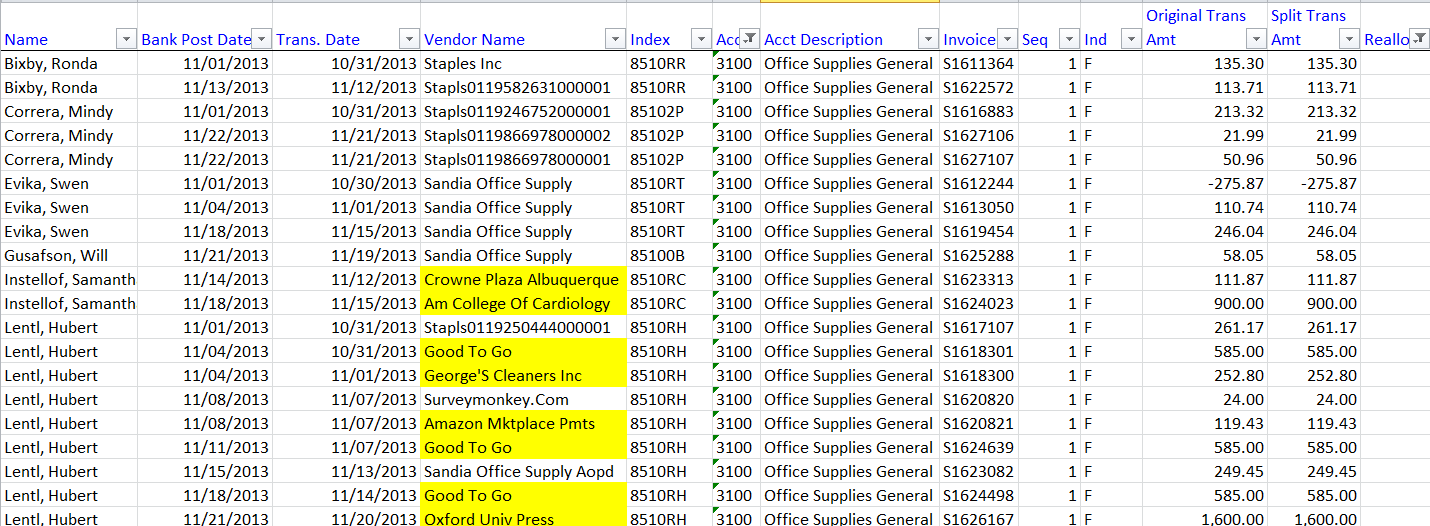 24
[Speaker Notes: (several columns have been hidden)This was filtered by Account 3100(only 3100 selected), which we will assume was the default account for many of your PCard transactions.  Then it was filtered by the “Realloc”(blank=not reallocated) column, N.  Now, instead of 96 of transactions to review to see if reallocations out of 3100 were missed, you only have 20 lines.  Some of the ones you would want to review are highlighted in yellow.]
Excel Data: Using a Pivot Table
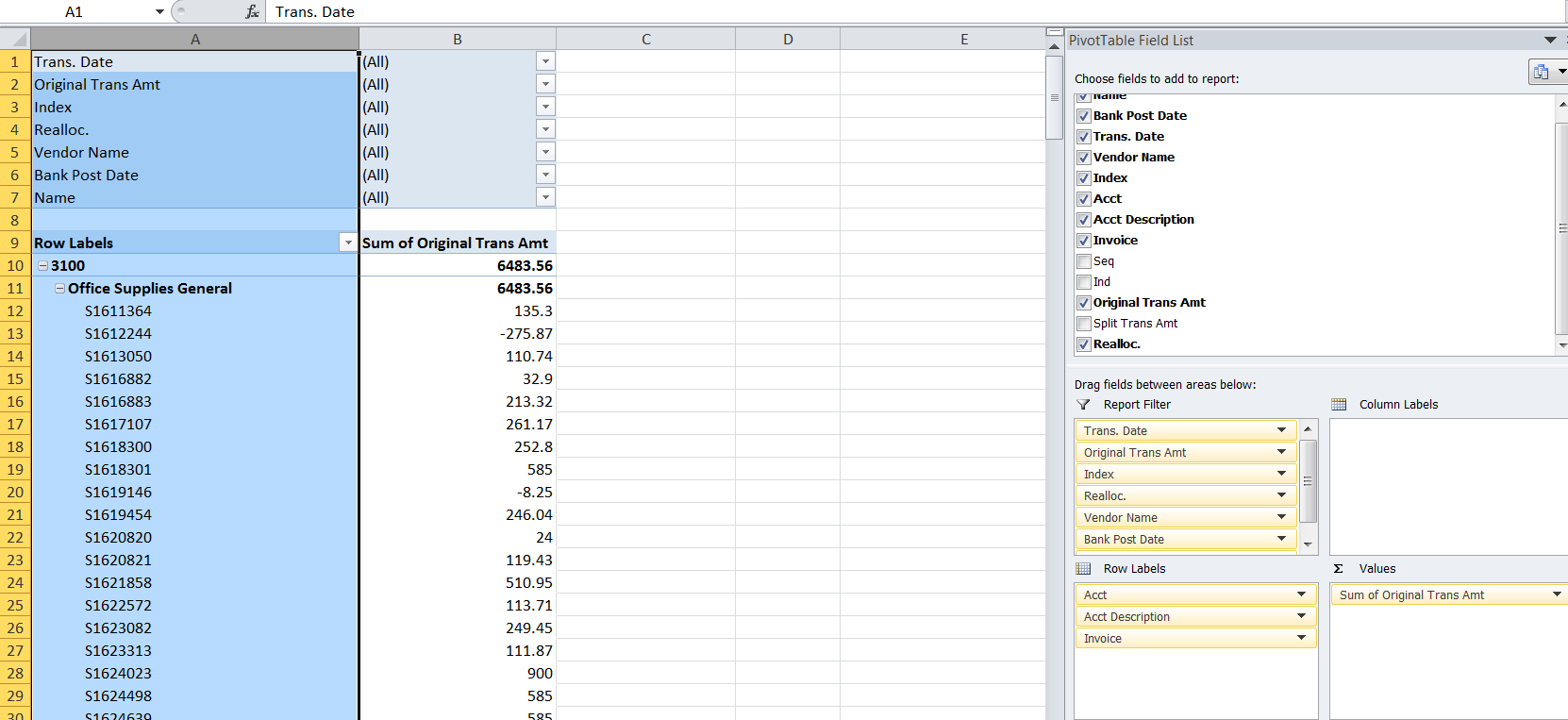 25
[Speaker Notes: Pivot tables can make the data useful.  Here,Most items are put in the Report Filter section, making it easy to limit the data]
Excel Data: Filtering a Pivot Table
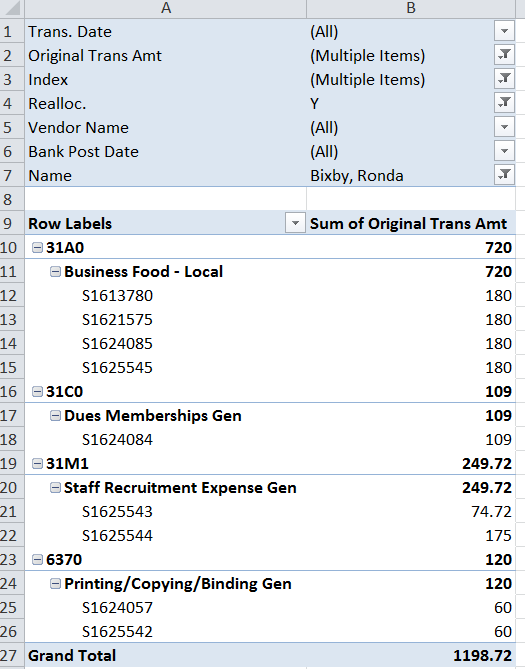 26
[Speaker Notes: The data has been filtered to contain positive dollar amounts up to $200, Indices where the expense being searched for is expected to reside, Only reallocated items, on Ronda Bixby’s PCard.  The results are shown.  The sort values can be easily modified at any time.]
Running PCard by Originator
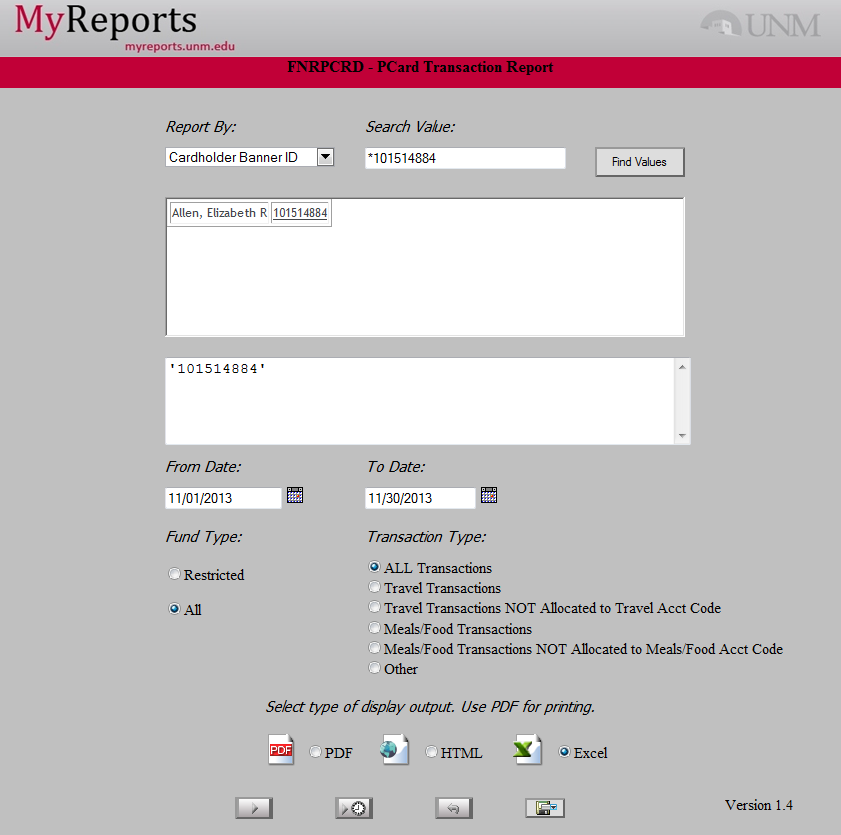 Axel, Bill
27
[Speaker Notes: Another useful way to run this report is by PCard holder.  
1)Add all your cardholder IDs  (Explain how to look them up in FAICARD, if they don’t already have the ID numbers; query on Last Name,wildcard, First Name)]
Running PCard by Originator
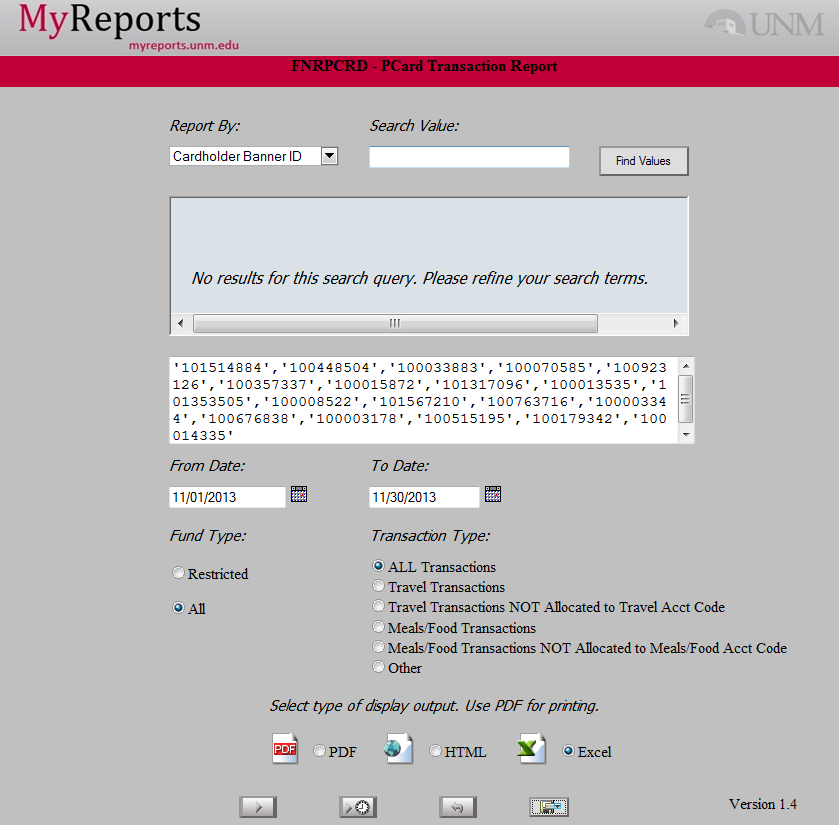 28
[Speaker Notes: Save the file with your PCard holders selected, so you can run it easily in the future.]
Raw Excel Data: FNRPCRD by PCard Holder
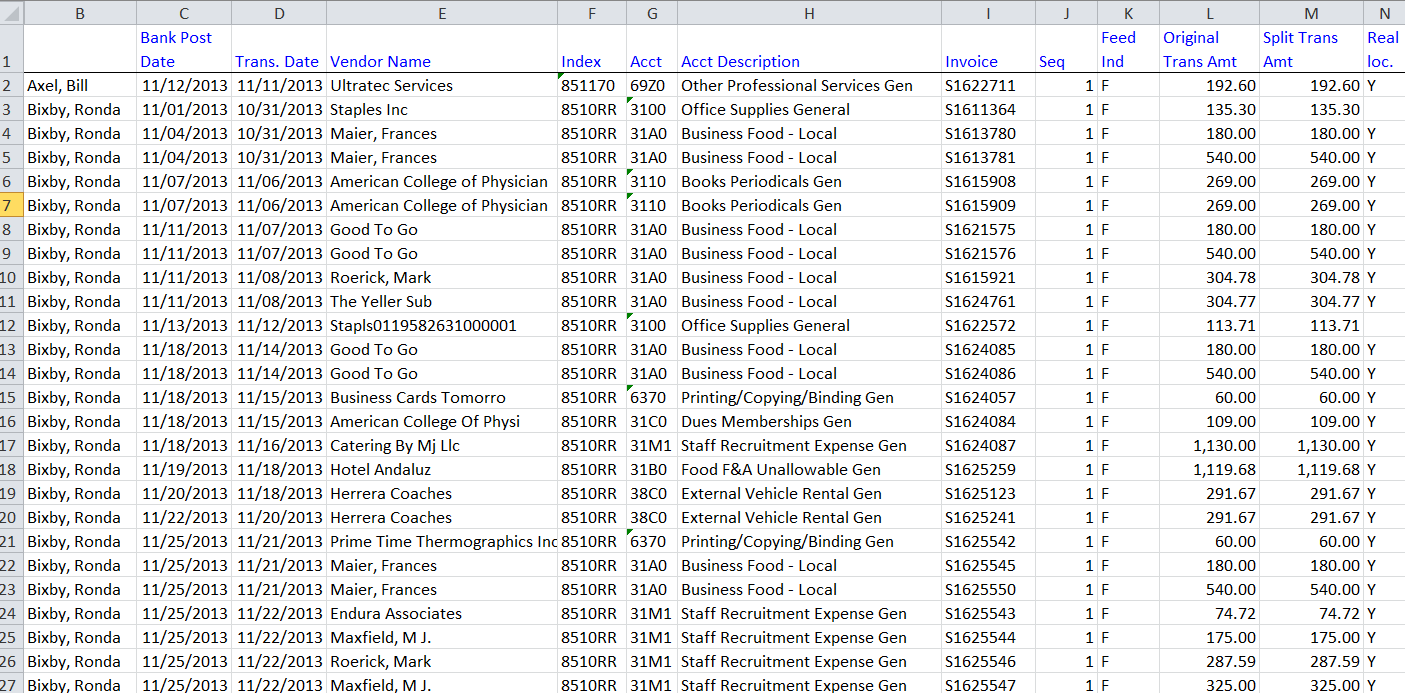 29
[Speaker Notes: There are 159 lines of data for November 2013 in the selected PCard Holders Report:
Has all PCard transaction data for selected PCard Holders, regardless where the transaction was posted.]
Excel Data: filtered by Travel Accounts
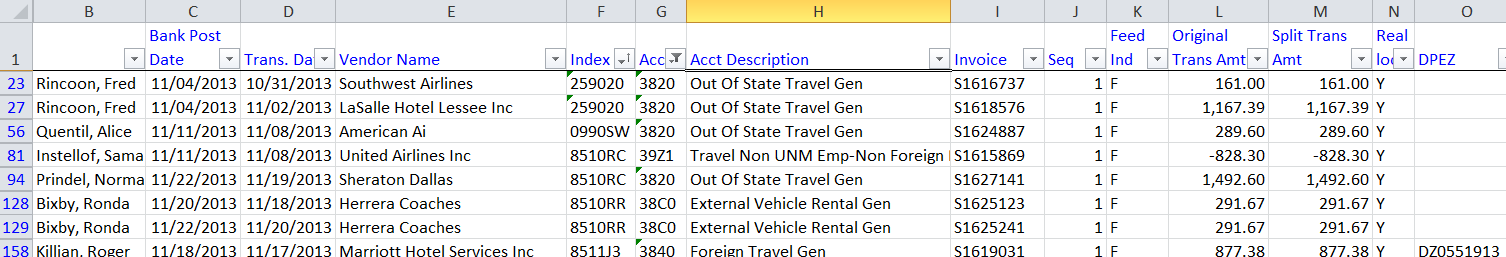 30
[Speaker Notes: You are interested in checking to see if any of the travel accounts have inappropriate items in them.  You filter by travel accounts.  All of the Vendor names, in the 8 lines you have to review, seem appropriately travel related.  You are now reviewing ALL the Pcard transactions made by your PCard holders, not just the transactions they made that were posted to your indices.]
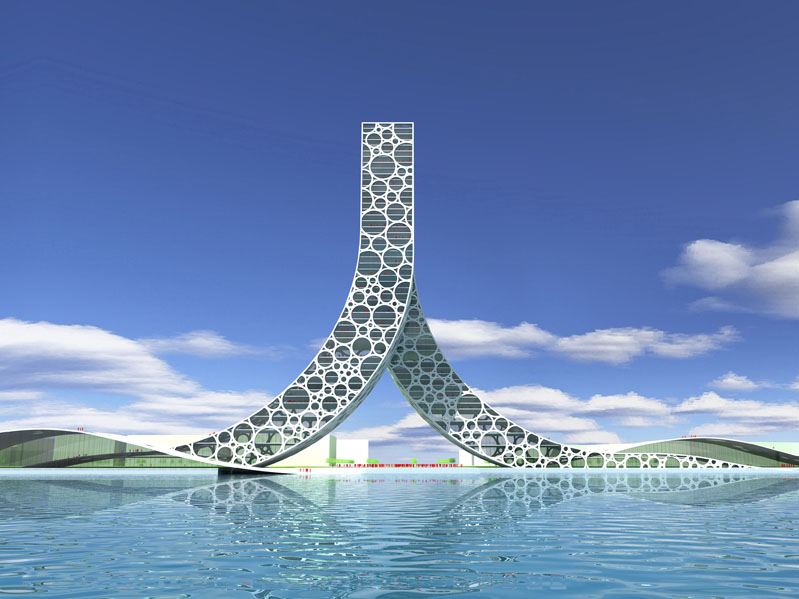 Understanding the Structure
[Speaker Notes: To understand what the information on your reports reflects, you must understand the way UNM is structured.]
Tips and Tricks for Analysis
Using UNM Chart of Accounts Hierarchy
Organization Structure

Fund Structure

Program Structure

Account Code Structure
32
[Speaker Notes: Mention that you are going to show them one way, there are other ways they may discover and prefer.]
President/Governing Board
Level 1
Vice President
Level 2
College
Level 3
Classification
Level 4
Department
Level 5
Division/Financial Reporting Unit
Financial Reporting element
Level 6
PI or other Reporting Unit
Level 7
Level 8
Organization Hierarchy
A - President
AF – Executive VP for HSC
AFA -  HSC Admin
AFA2 – AVP for Finance
258A -  Unrestricted Accounting - HSC
258B – HSC Unrestricted Accounting
33
[Speaker Notes: The University of New Mexico has defined the basic structure for our organization codes as identified above. 

Level 4 provides some flexibility for the Colleges and Campuses to classify their departments.  For example, the School of Medicine uses this level to group departments that are primarily Institutional Support, Clinical, Basic Medical Sciences,  etc.  

The data entry level can either be at Level 5, which is what we essentially know as a department today, or at a more detailed divisional or financial reporting unit level, defined in Level 6 or Level 7.  

The definition of  Level 6 and/or Level 7 are established for each area by training and working with Colleges, Campuses, and departments.  The decision to use these additional levels will be largely based on the level of complexity of each organization and the needs of each unit.]
Level 1
Level 2
Level 3
Level 4
Level 5
Program Hierarchy
Program
Mission (Education, Research, Public Svc, etc.)
P2 Research
NACUBO Functional Classifications
P16 – Research Unrestricted
(Sponsored Research, Dept Administration, etc.)
Program or Project
P163 – Fetal Alcohol Syndrome
(Endowed and Non-Endowed Spending, etc.)
Reserved for Future Use
Reserved for Future Use
Reserved for Future Use
[Speaker Notes: Above is an example of the structure of the program code at the University of New Mexico.  

Level 2 breaks the program code into subcategories to facilitate Facilities and Administrative rate proposals. 

 Level 3 is used where appropriate to identify specific spending accounts related to endowed and non-endowed gifts.]
Fund Hierarchy
Fund Type:  Level 1
		    
                     Level 2
Current Restricted
Fund Accounting Category
10
CR - HSC
Fund Entity
13
HR Federal C & G HSC
Fund Code:  Level 1

		 Level 2

		 Level 3

		 Level 4

		 Level 5
Fund Classification/Source
3RFED
HR Analysis Soil Moisture Dynamics
Fund Detail/Project
3R01Y
Project Year/
HR Analysis Soil Moisture Dynamics
Sub Project
301Y0
Project Year/
Subproject
Reserved
for future use
[Speaker Notes: The basic structure for the UNM fund codes is: 

This example is a restricted fund.

We will now discuss Fund Hierarchy in more detail.]
Unrestricted Fund Types
36
[Speaker Notes: These are the level 2 accounts.  The typical level 4 accounts roll up into these accounts.  Ie: OJ1-Supplies, includes Accounts 3100-Office supplies through 37Z0-Other Supply Costs Gen.]
Restricted Fund Types
37
[Speaker Notes: These are the level 2 accounts.  The typical level 4 accounts roll up into these accounts.  Ie: OJ1-Supplies, includes Accounts 3100-Office supplies through 37Z0-Other Supply Costs Gen.]
Account Hierarchy
Account  Type:  
Level 1

Level 2
Revenues & Intra-University Activity
                               50
Revenue, Expense, Asset, & Liability
Operating, Non-Operating
Operating Revenue
               51
Current & Non-Current
Account Code:  
Level 1
	    
Level 2


Level 3


Level 4
Statement of Net Assets and SCF Summary
Cash Inflow Operating Activities
                          OA
(Balance Sheet & Cash Flow)
Statement of Net Assets and SRECNA Det
Tuition Revenue
           OA1
(Balance Sheet & Income Statement)
SRECNA/Notes/Council Higher Education
Resident Full Time
             012
(Income Statement & State Reporting)
Resident Full Time General
                   0120
Line Item Detail
38
[Speaker Notes: The basic structure for the University of New Mexico’s account codes is identified above. The only level departments routinely deal with is level four, which is line item detail.  This rolls up to level 3 which is used for the income statement and state reporting.  This makes the selection of an account code IN THE CORRECT LEVEL 3 CATEGORY important.

Our approach groups the account code into logical categories required for reporting and is primarily based on the GASB (Governmental Accounting Standards Board) model.]
Account Level 2 - Revenue:
39
[Speaker Notes: These are the level 2 accounts.  The typical level 4 accounts roll up into these accounts.  Ie: OJ1-Supplies, includes Accounts 3100-Office supplies through 37Z0-Other Supply Costs Gen.]
Account Level 2 - Expense:
40
[Speaker Notes: These are the level 2 accounts.  The typical level 4 accounts roll up into these accounts.  Ie: OJ1-Supplies, includes Accounts 3100-Office supplies through 37Z0-Other Supply Costs Gen.]
Executive Summary Report
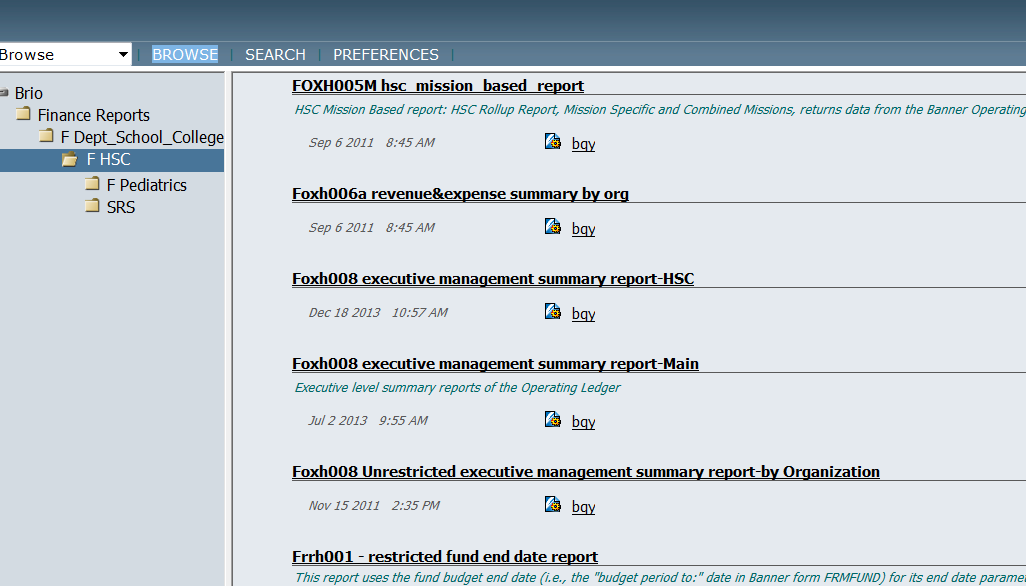 41
[Speaker Notes: Hyperion Executive Management Summary Foxh008-how to]
Run Management Summary Report
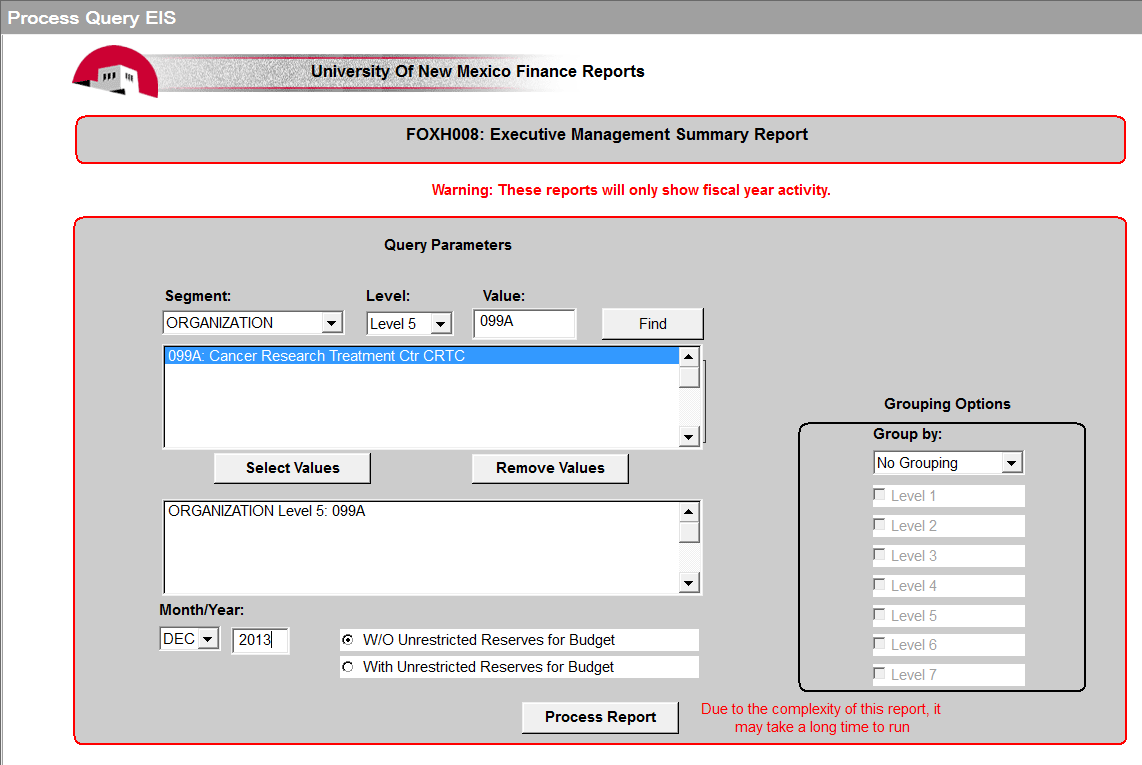 42
[Speaker Notes: Set up to run report for HSC  This is a hyperion report.]
Executive Management Report
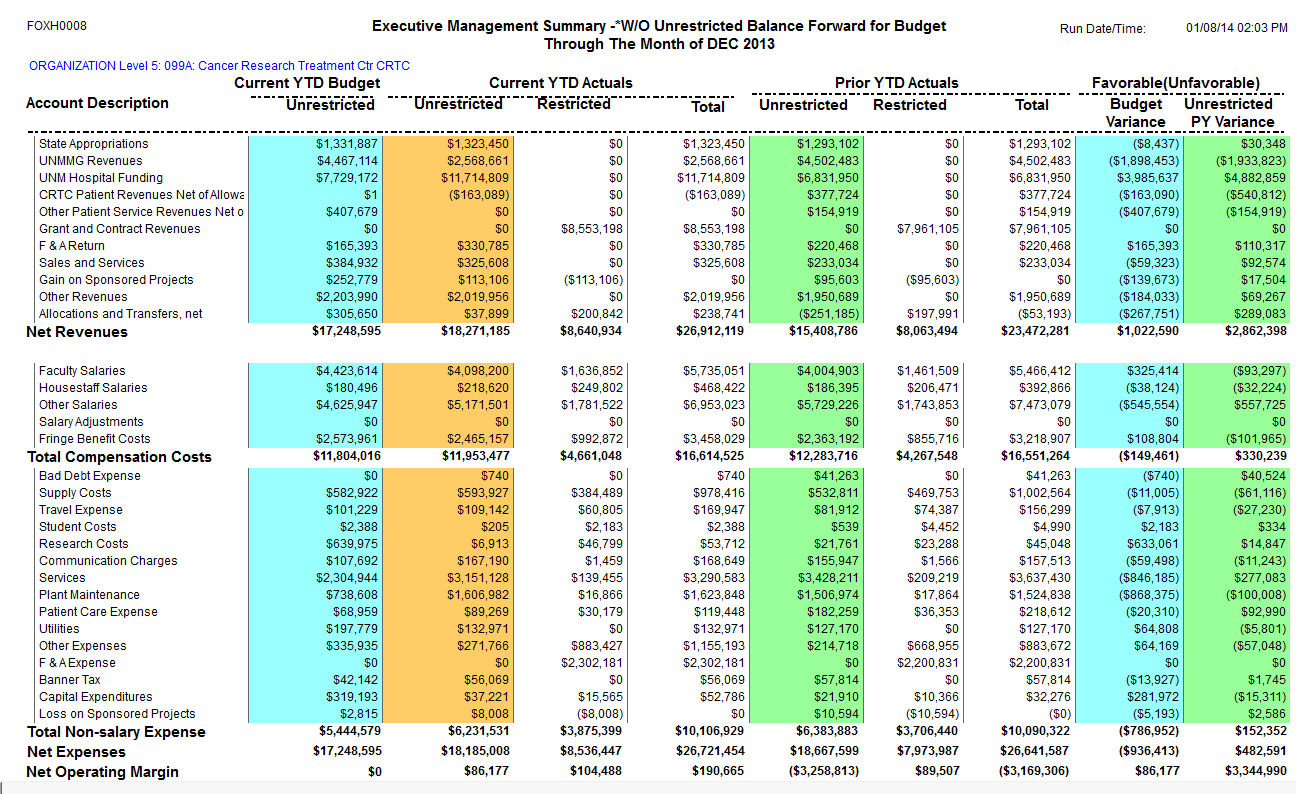 43
[Speaker Notes: Hyperion Exec Mngmt for CRTC for FY14 through December (FOXH0008)
Services: Budget=2,304,944
              Actual=3,151,128 for a negative variance of $846,185
You need to analyze why the service expenses are so much greater than the budgeted amount.  Let’s use MyReports to do this analysis.]
Run FOROLDs for Services
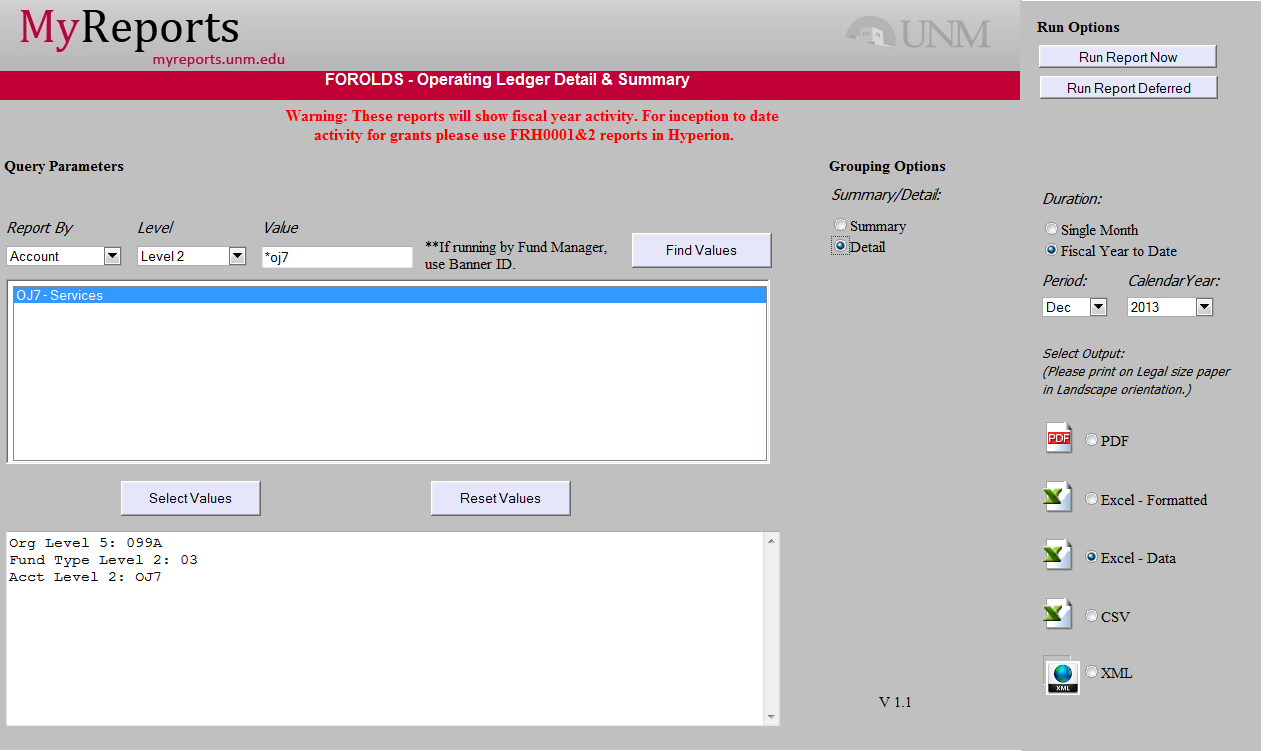 44
[Speaker Notes: The report that will produce the detail needed is in 

Select:
Level 5 org desired
Level 2 account (see list)
Fund Type Level 2=03 for Unrestricted indices HSC only
[Fund Type Level 2= 02  for Unrestricted MC indices only]

Explain:Budget column will download the entire budget for the year; ignore it.  Actual column will be correct.]
Raw Data reconciled
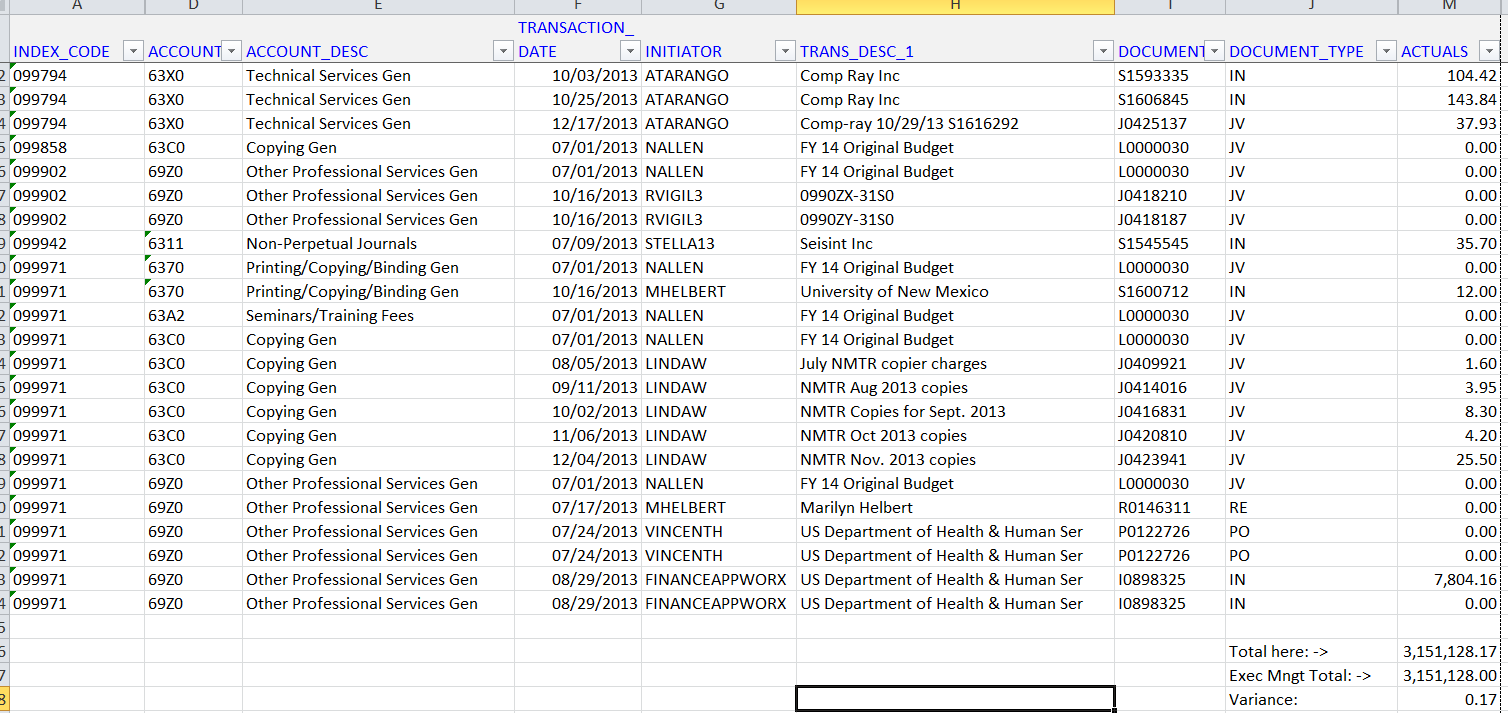 45
[Speaker Notes: The data has been totaled and reconciled to the Management Report.  Note that most of the excel columns have been hidden so you can see the Actual data column.  This is the last page of the report.  

Selected:
Level 5 org desired
Level 2 account (see list)
Fund Type Level 2=03 for Unrestricted indices HSC only]
Sorted data for Analysis
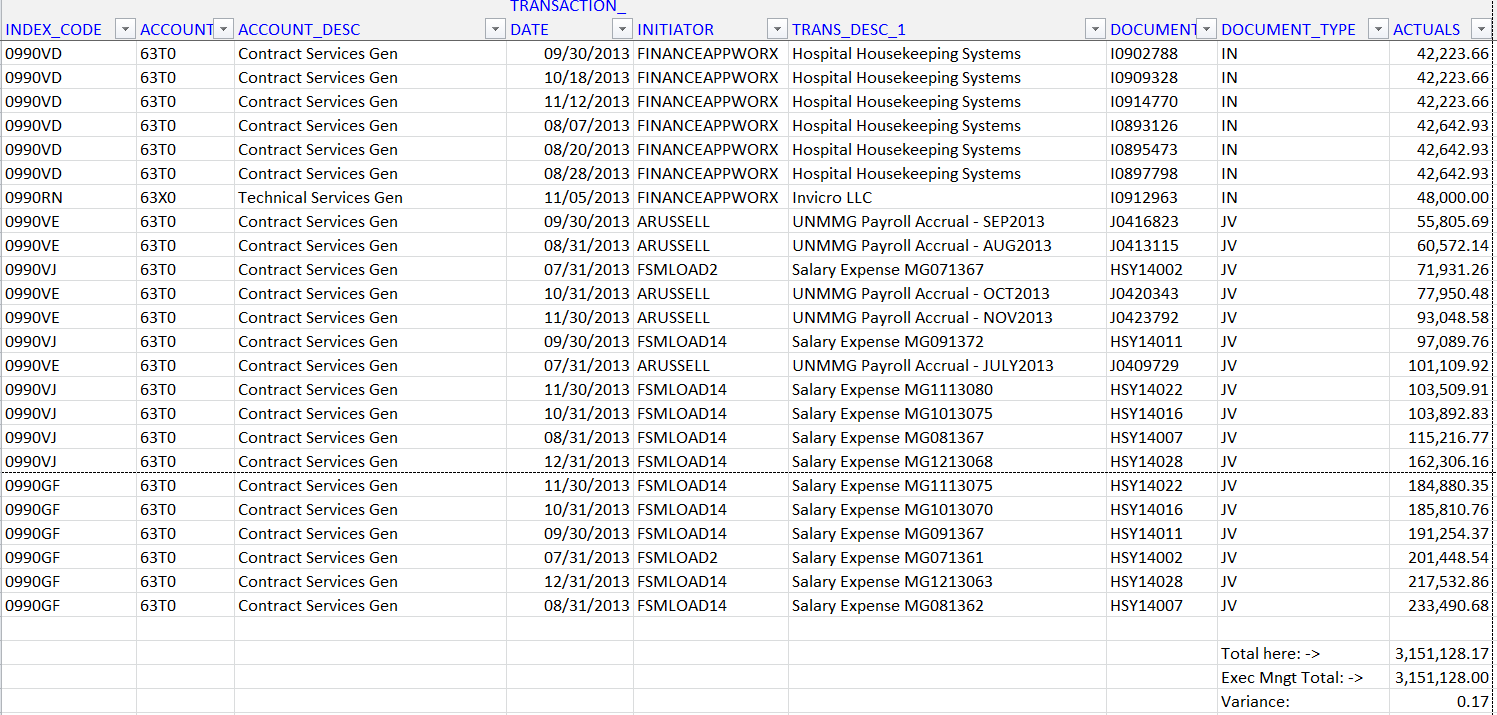 46
[Speaker Notes: The data has been sorted, “smallest to largest “, on the actual column.  Zeros have been hidden.  The data has been reduced to 12 pages (from 21), with the largest negative entries at the top, and the largest positive entries at the bottom.  Individual entries can now be analyzed.]
In Summary:
74 days and counting…

Hyperion reports will not be produced after March 31, 2014

MyReports will be the finance reporting vehicle 

MyReports allows greater flexibility in data analysis and output options
47
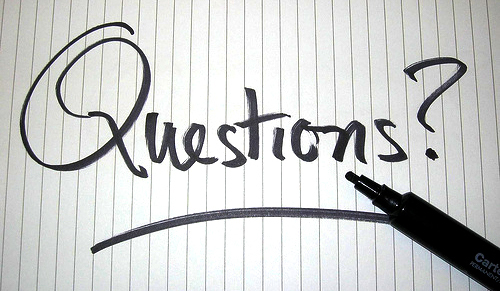 Optional Report Demonstrations
48